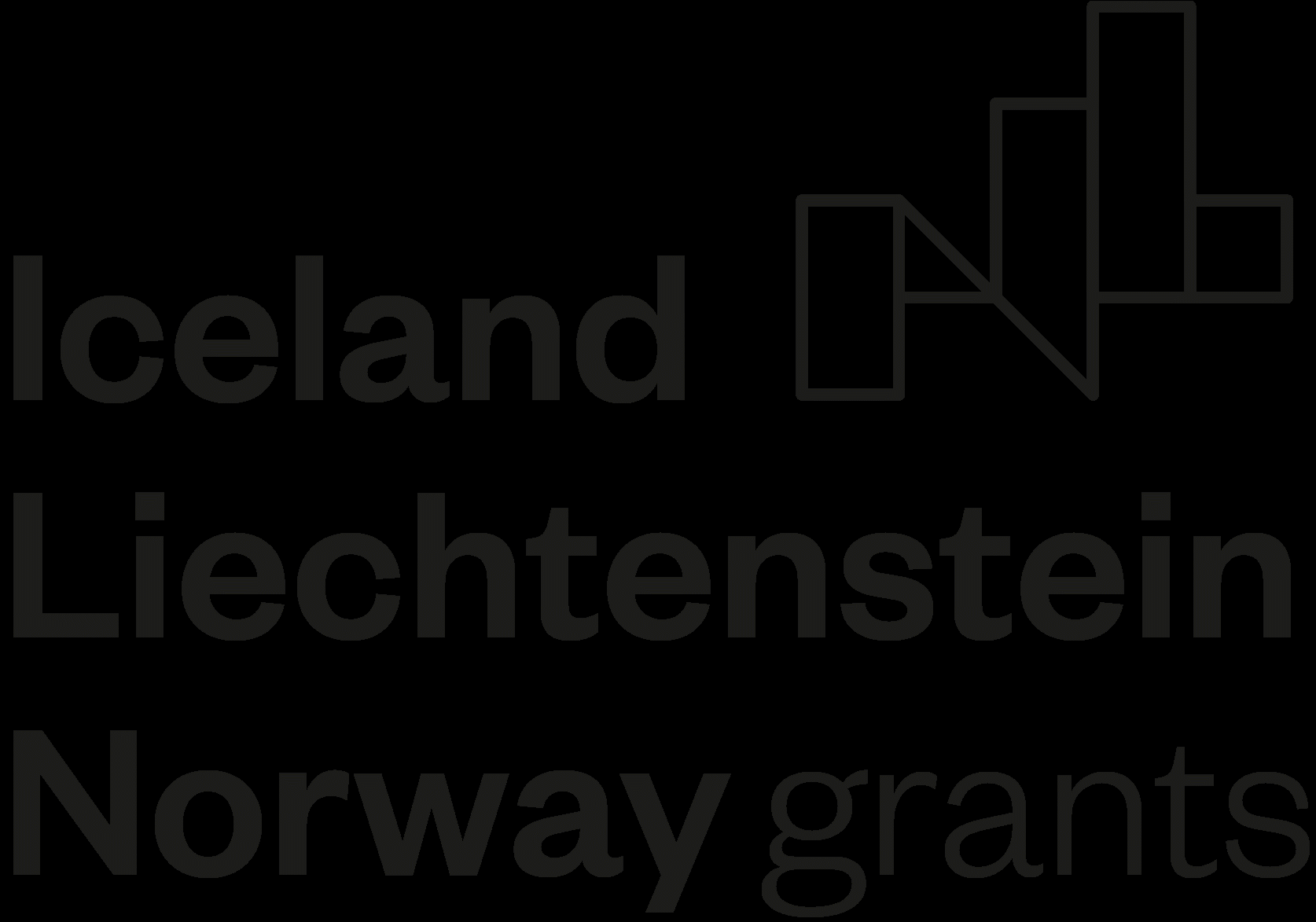 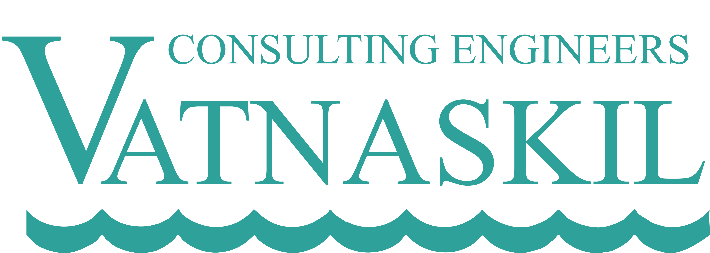 Specialized consulting on development and operation of renewable energy resources
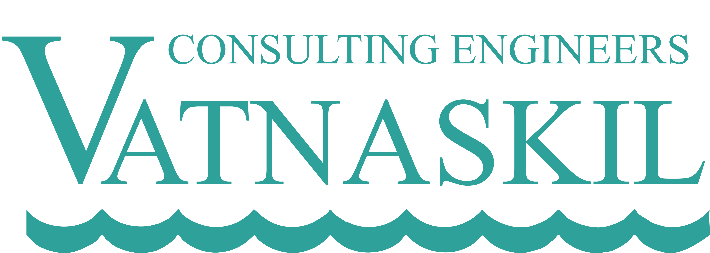 COMPANY PROFILE
Diverse team of 12 specialists 
5 PhD, 7 MSc 
Wide range of academic backgrounds within physical and environmental sciences, engineering and computer programming
Private Icelandic consulting firm
Founded in 1982
Nearly 40 years experience in Iceland and around the globe
Collaboration experience, including…
Consulting on international renewable energy projects (Europe, Africa, Asia, North and Central America)
Advisory role at University of Iceland and the United Nations University Geothermal Training Programme (UNU-GTP)
Training in numerical modelling (open courses and specifically designed programs for clients)
Software development (Finsterle GeoConsulting and Lawrence Berkeley National Laboratory)
Specialized consultancy utilizing models of natural and man-made environments
Addressing issues relating to renewable energy, resource management, urban planning, industrial processes, climate change and the environment
Clients from the energy sector, public utilities, private industry and government
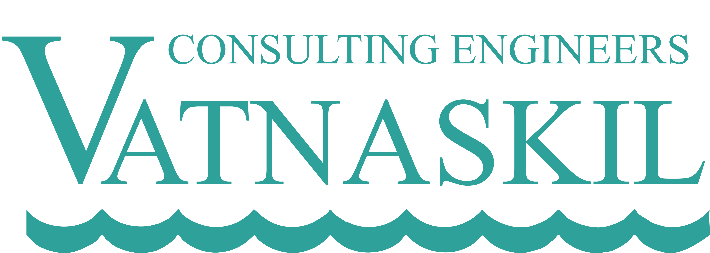 SERVICE SECTORS
ENVIRONMENT AND CLIMATE
Environmental Quality and Impact Assessment
Climate Change Adaption and Mitigation

INDUSTRIAL PROCESSES AND DESIGN
Computational Fluid Dynamics (CFD)
Multi-phase flows and Thermodynamics
Full Value-Chain Modelling
RENEWABLE ENERGY
Hydropower
Geothermal
Sustainable District Energy
Wind, Solar and Ocean

INFRASTRUCTURE AND UTILITIES
Water Supply
Wastewater
Urban Development
Further information at our website:  www.vatnaskil.is
GEOTHERMAL SERVICES
Conceptual model design
Value-chain modelling
Well test analysis
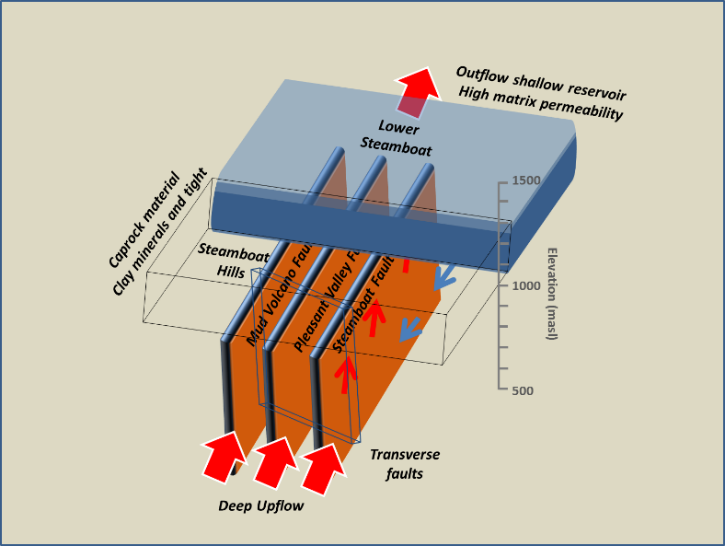 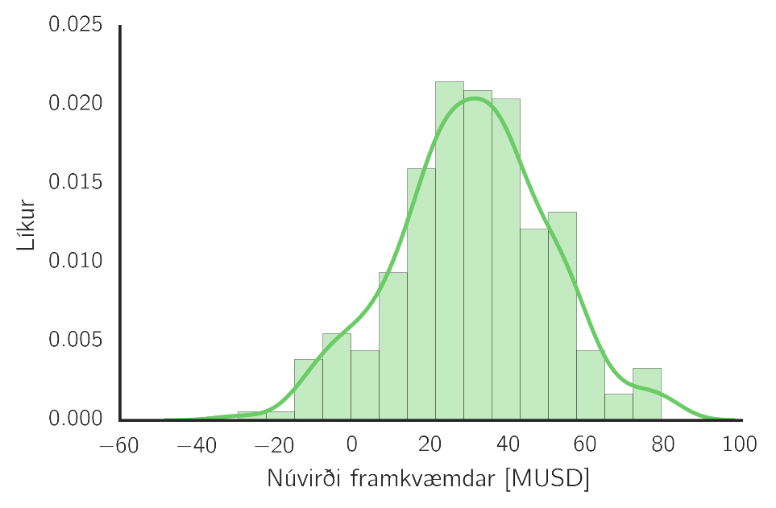 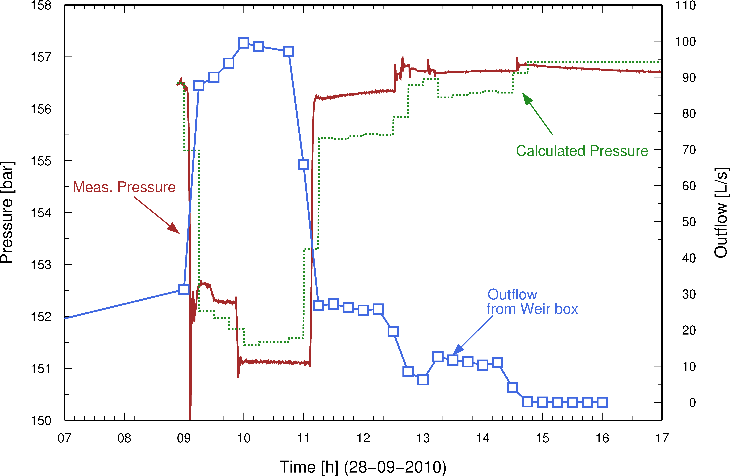 Production/injection strategies
Robust numerical modelling
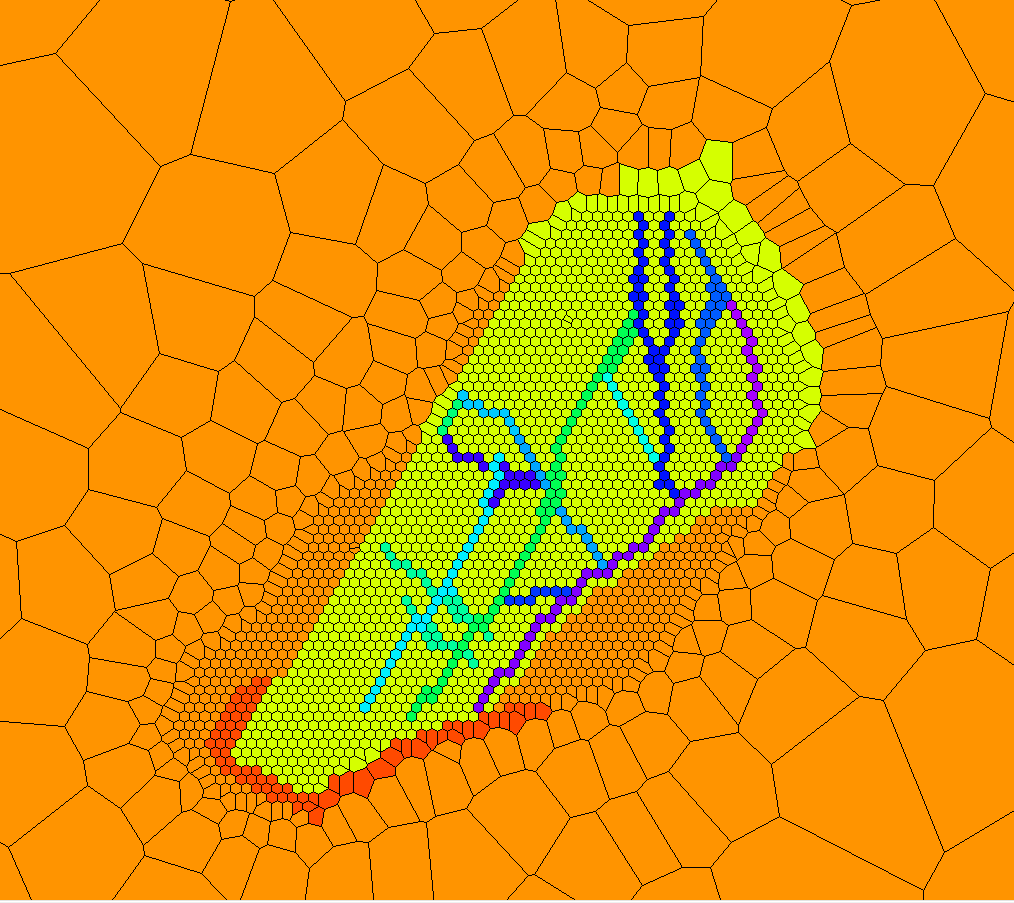 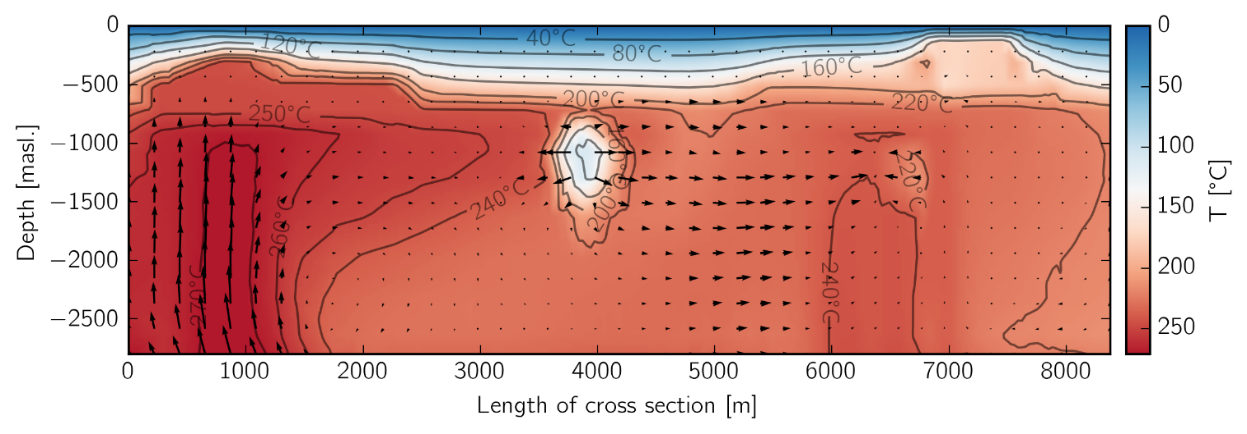 www.vatnaskil.is
22. júní 2020
4
GEOTHERMAL SERVICES
www.vatnaskil.is
22. júní 2020
5
Integrated geothermal district heating network
Pressure drop
Thermal energy
Mass flow Heat flow
Reservoir model
Network model
Operational model
Profit
Pumping capacity
New boreholes
Reinjection
Changes in demand
New distribution areas
www.vatnaskil.is
22. júní 2020
6
[Speaker Notes: Above diagram shows the basic setup of an integrated geothermal district heating network model consisting of three different models, a reservoir model, network model and a operational model. These models interact together, flow and heat are calculated in the reservoir model and supply input directly into the network model, which simulates distribution to the customers. The operation of the network model depends on the demand of customers and the sales and operation of the utility company, all of which are taken into account in the operational model. Changes in demand are then fed backwards to the network model from the operational model. The reservoir model takes into account these changes as well as other factors like new boreholes and reinjection schemes.]
HYDROPOWER SERVICES
Hydrodynamics of structures
Calibration of historic reservoir inflow
Groundwater modelling
Environmental impacts
Reservoir inflow forecasting
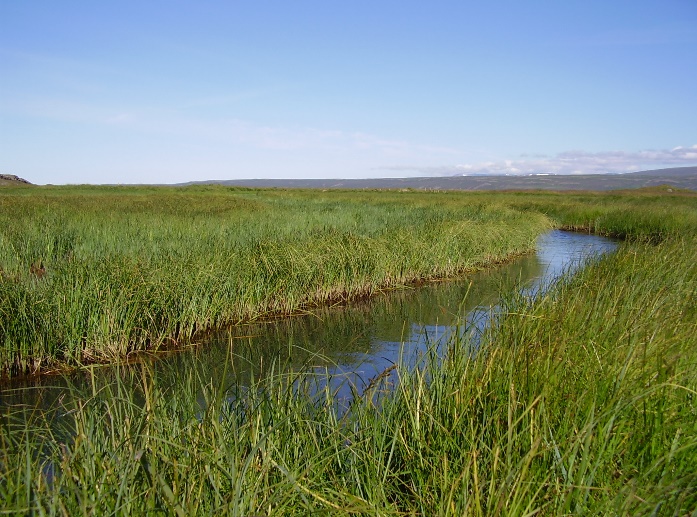 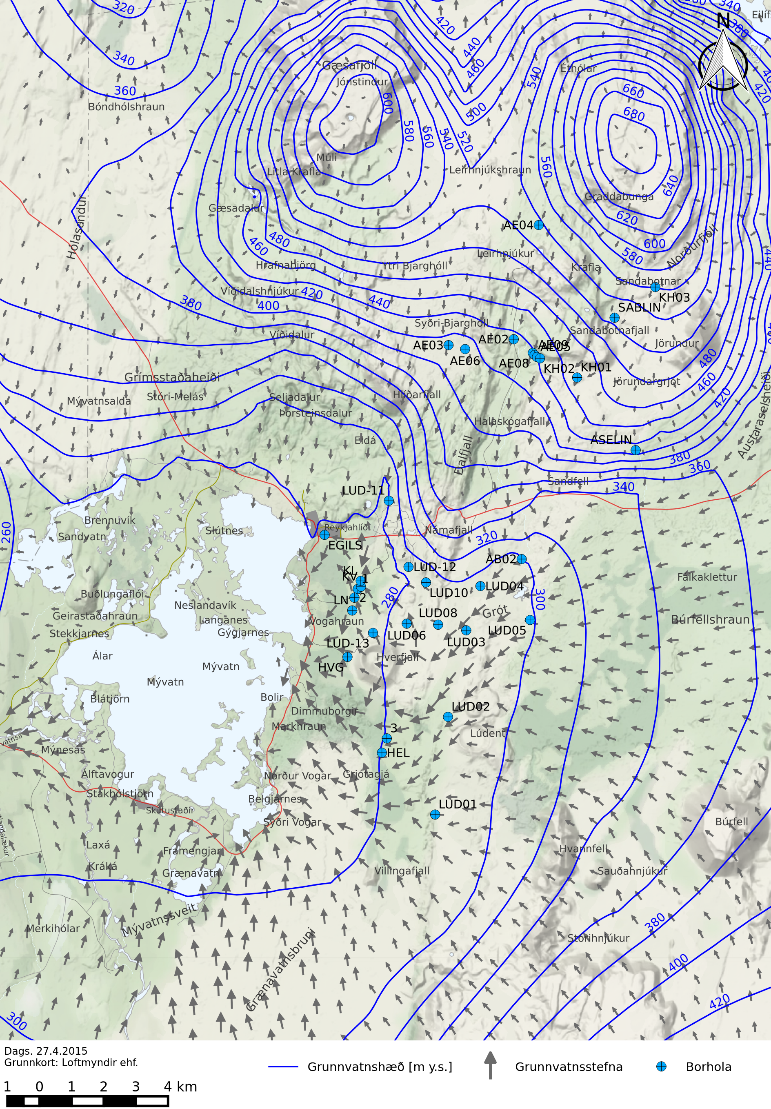 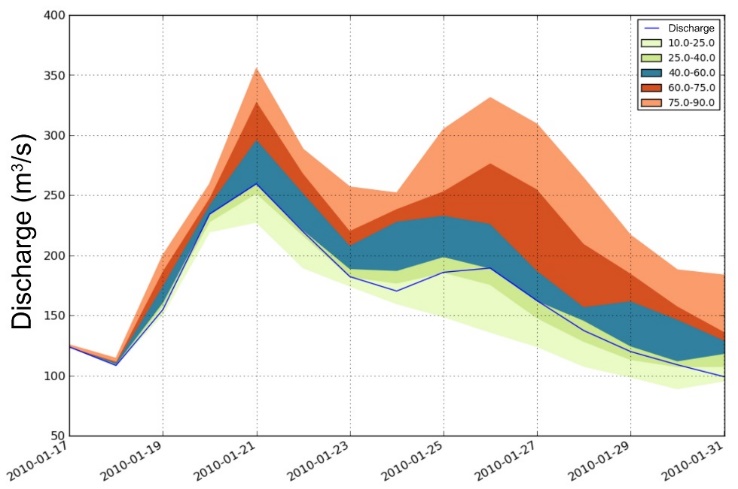 www.vatnaskil.is
22. júní 2020
7
HYDROPOWER SERVICES
www.vatnaskil.is
22. júní 2020
8
Small-hydro services
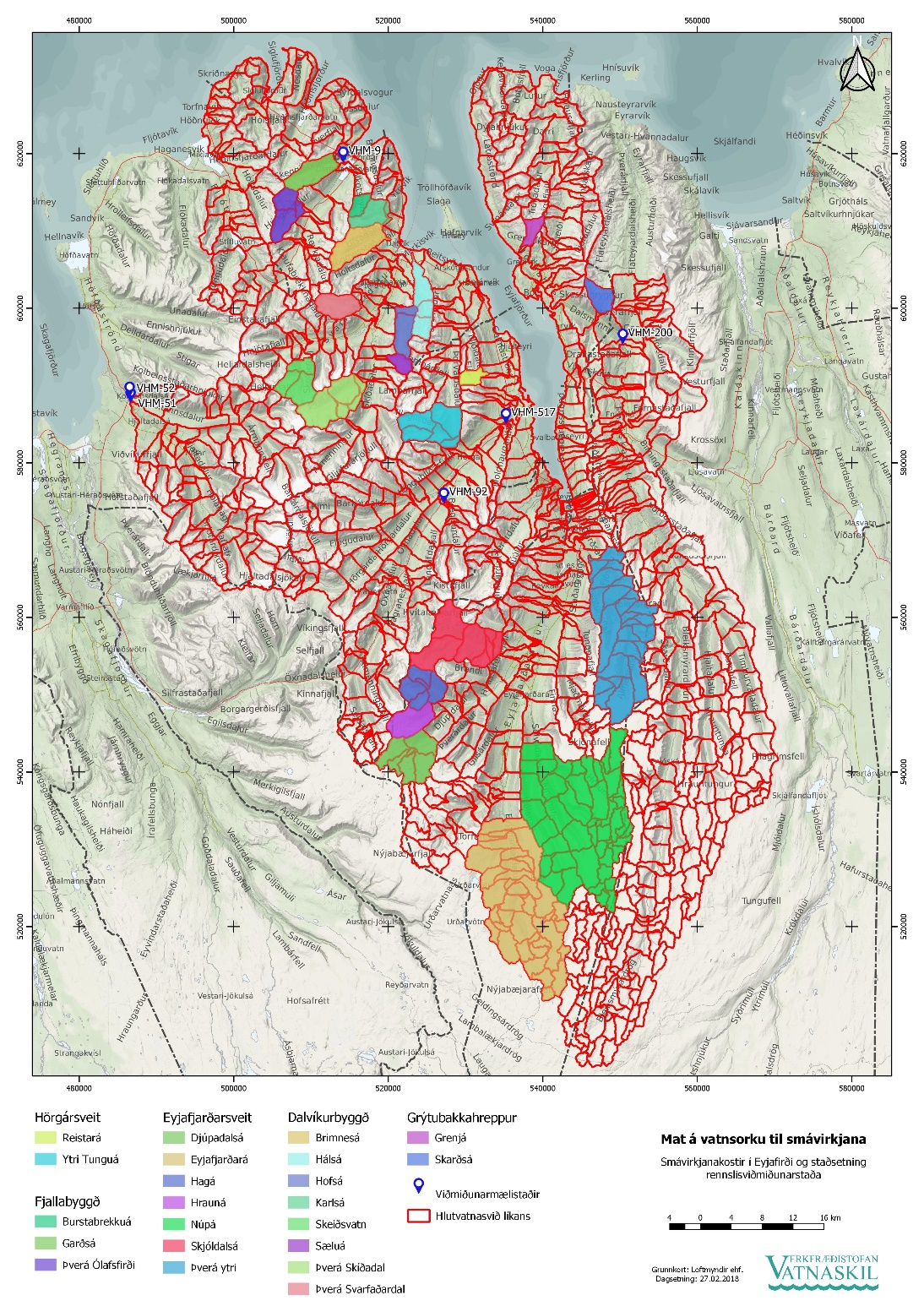 Hydro potential mapping with geographical analysis methods
Long-term inflow series with runoff models
Duration curves and other planning and design support tools
Tailor made solutions to each project, taking into account available data and specific needs of client
Methodology primarily developed in Iceland and Greenland but transferable to other parts of the world where suitable meteorological input data can be produced
www.vatnaskil.is
9
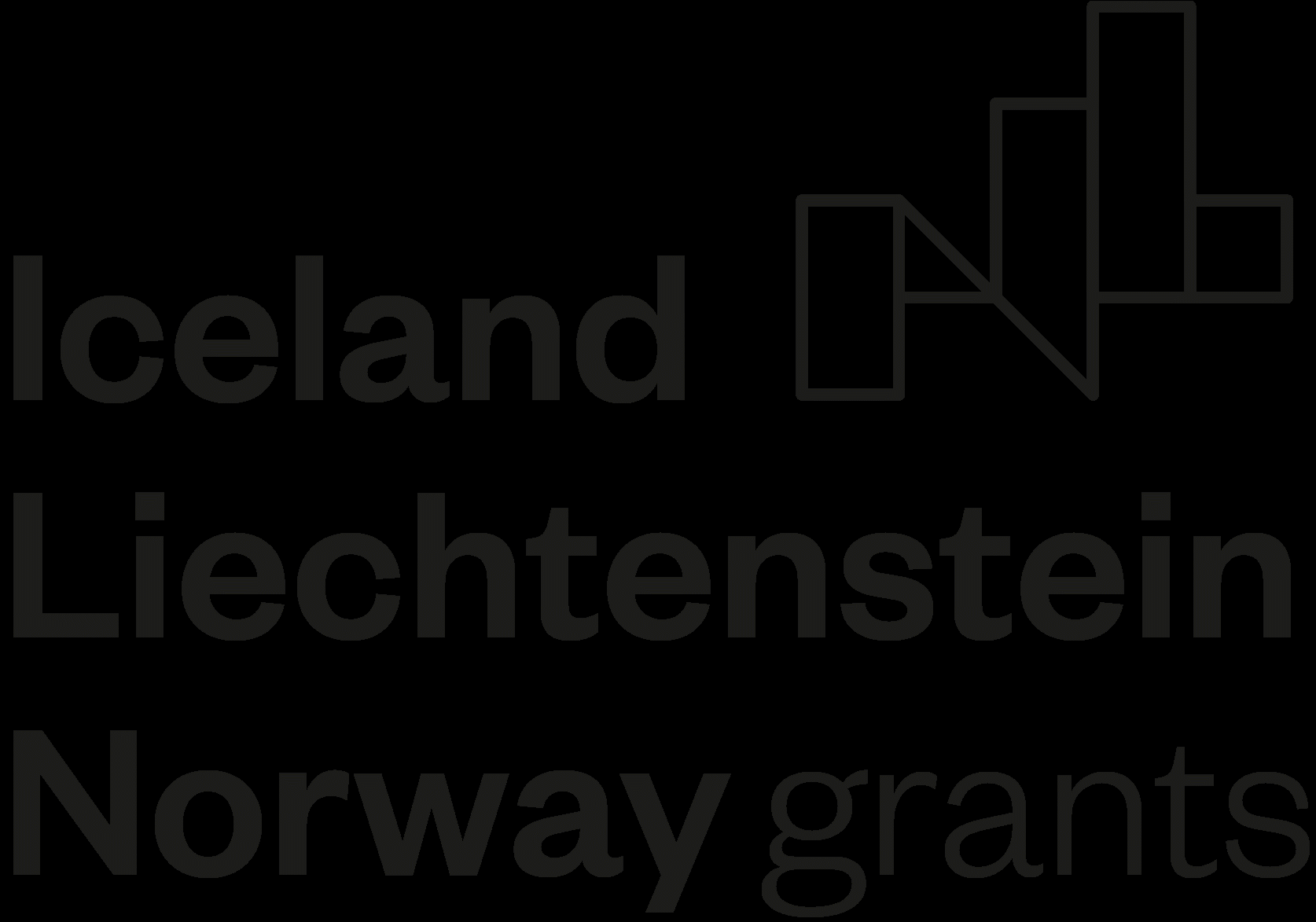 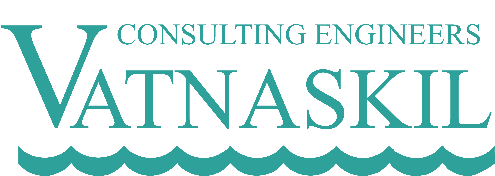 Programme Area: ENERGY
Renewable energy, energy efficiency, energy security
Improved energy efficiency in school buildings 
Development of high-efficiency industrial and professional cogeneration 
Construction/modernization of municipal heating systems and elimination of individual heat sources 
Geothermal energy production 
Increasing the efficiency of energy generation in existing small hydropower plants (up to 2MW)
Current call 
for proposals
Contact information:
Eric M. Myer, M.Sc.
Marketing manager
Senior Hydrogeologist
eric@vatnaskil.is
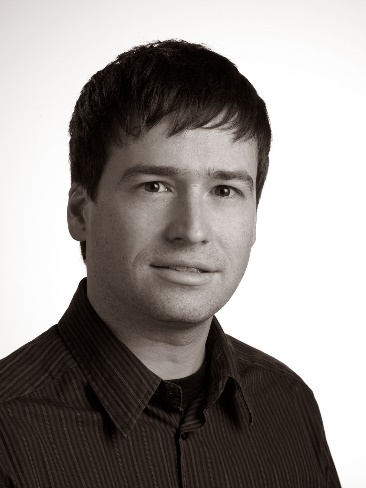 Further information at our website:  www.vatnaskil.is